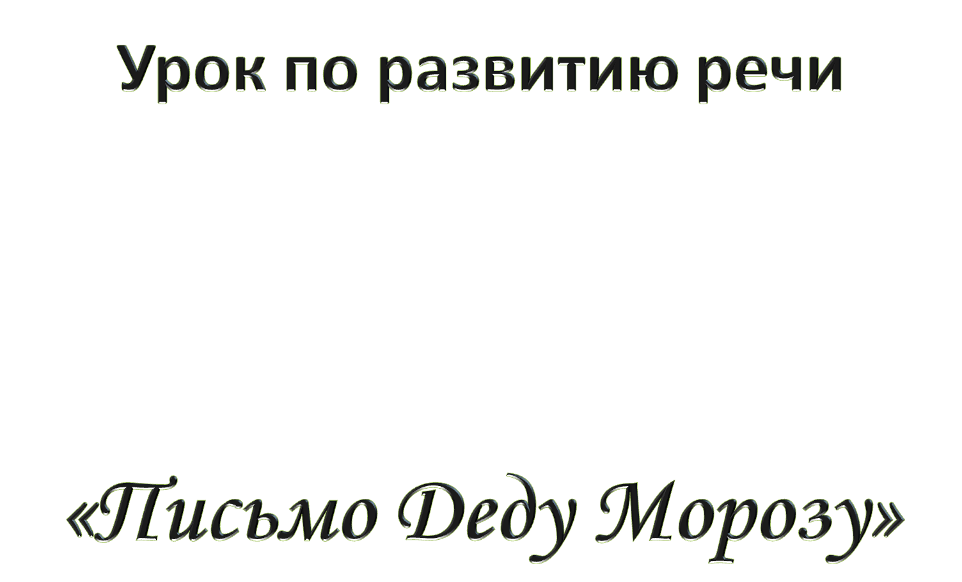 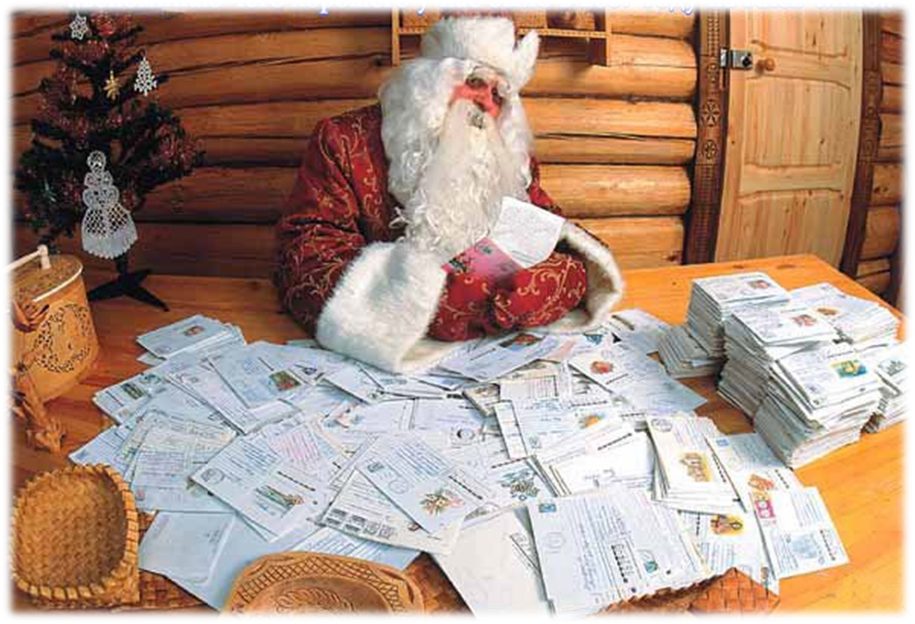 Снегурочка
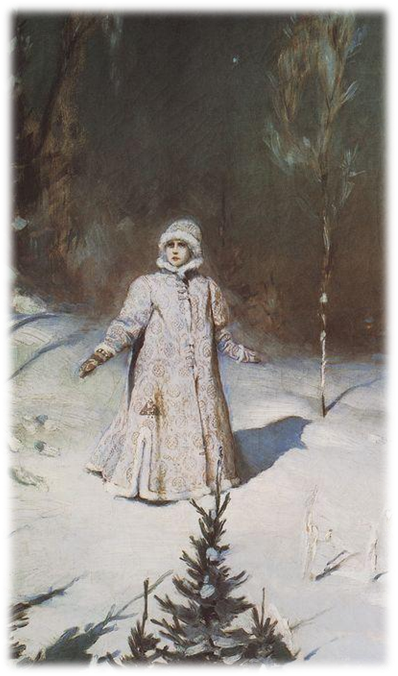 «Здравствуйте, ребята!
   Пишет вам Снегурочка. Мне бы хотелось рассказать, как вы можете стать волшебни-ками. Это совсем нетрудно, просто нужно го-ворить людям волшебные слова, которые под-нимают настроение, помогают в беде. Вы знаете, что вовремя сказанное доброе слово может спасти вашего друга или подругу. 
   Когда один человек дарит другому радость, то в мире становится больше доброты и счастья. Мне бы хотелось, чтобы мой дедуш-ка вам в этом помог. Напишите ему письмо, поделитесь с ним радостью, расскажите о себе ,своих друзьях и своем крае.
   Желаю удачи, тепла и хорошего настроения.
    Снегурочка».
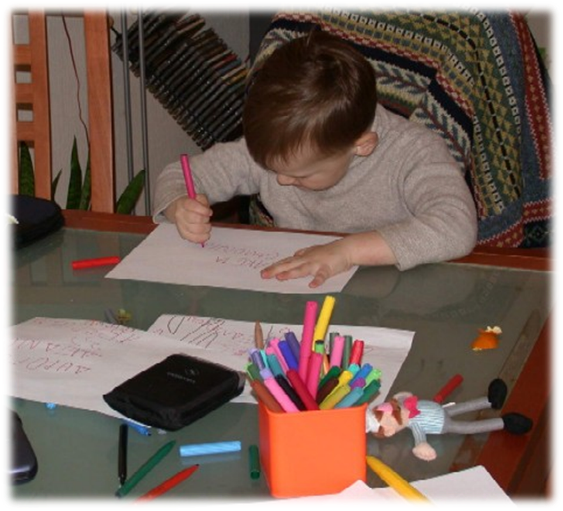 Композиция письма
Обращение.
Текст письма.
Заключительные формулы вежливости.
Подпись отправителя.
Дата.
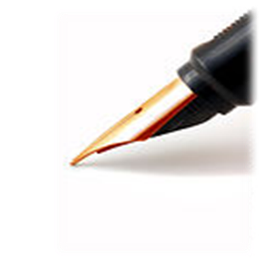 Первые письма
Из глины
Из ракушек
Из веревок различной длины
Из береста
С помощью дыма
Пиктографические письма
Вы в персидском шатре
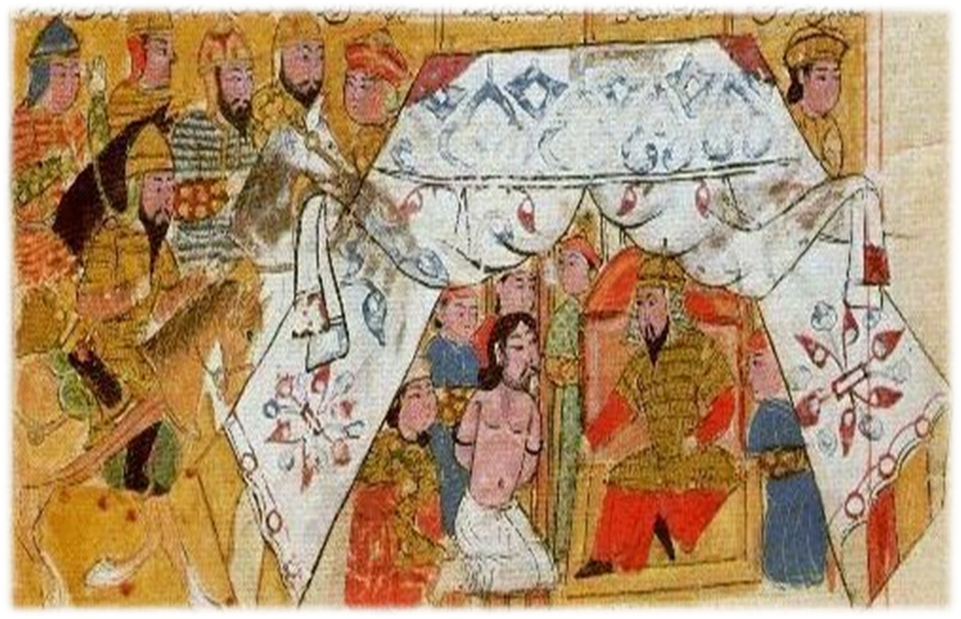 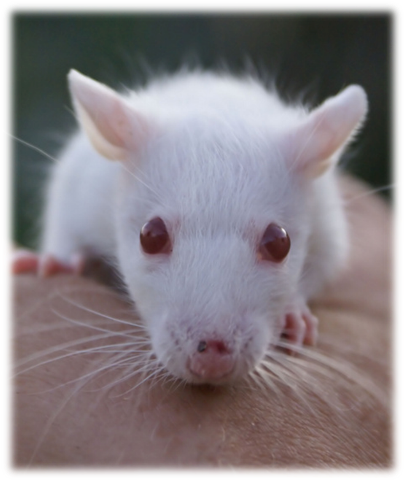 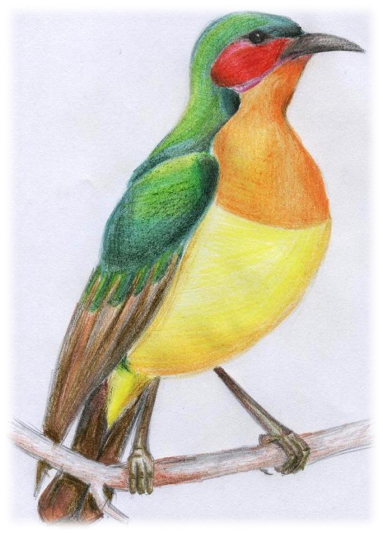 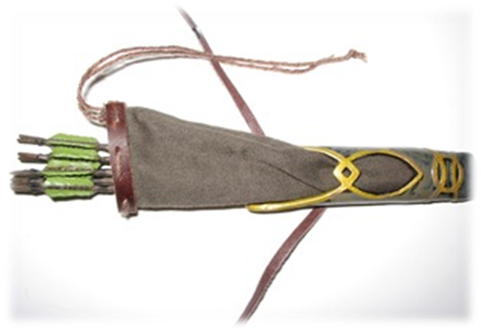 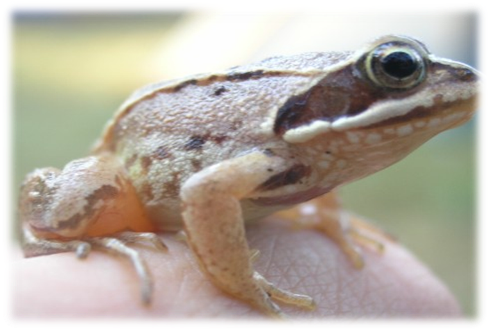 «Здравствуй, Света!
Я живу хорошо. А как ты живешь? Отметки у меня хорошие. А у тебя какие? Здоровье у меня  тоже хорошее. А какое здоровье у тебя? Напиши мне, какая у вас погода. У нас погода хорошая. Ну все ,писать больше нечего.
До свидания»
Найти  в толковом словаре значение слов:

Адрес
Адресат
Адресант
Виды конвертов
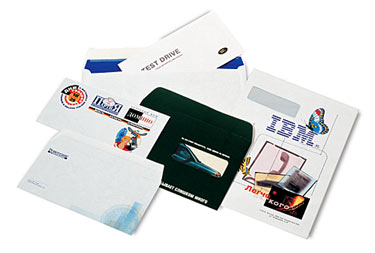 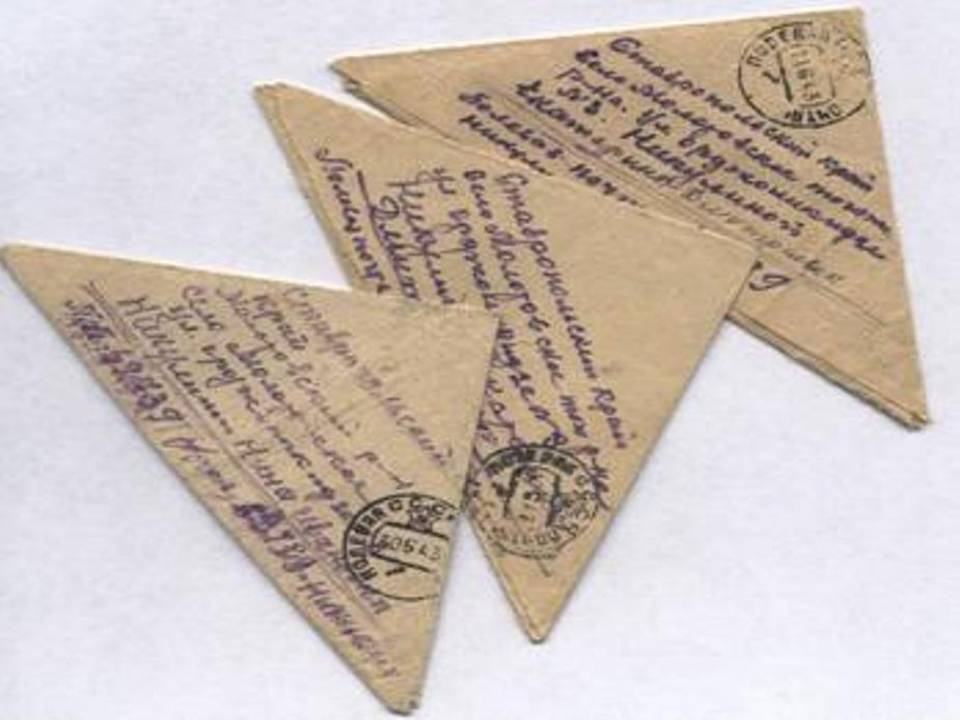 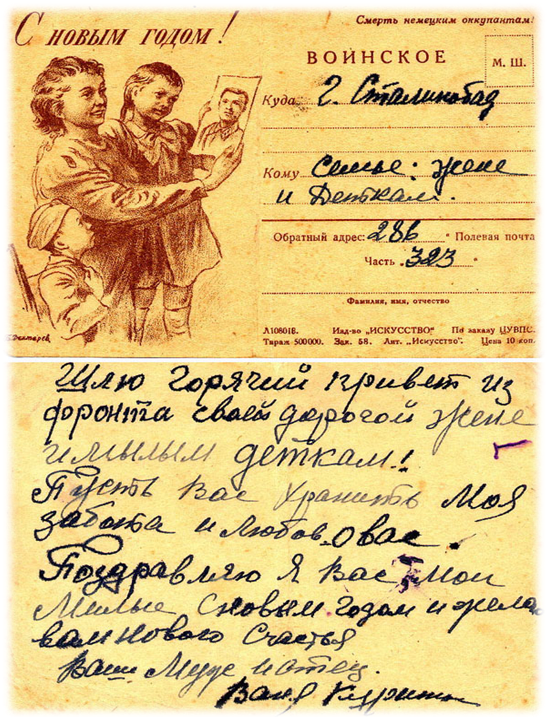 Домашнее задание

Написать письмо Деду Морозу по адресу
Почтовый адрес Деда Мороза: 162390, Россия, Вологодская область, город Великий Устюг, дом Деда Мороза. 
Электронное письмо Деду Морозу можно отправить на сайте http://www.pochta-DM.ru
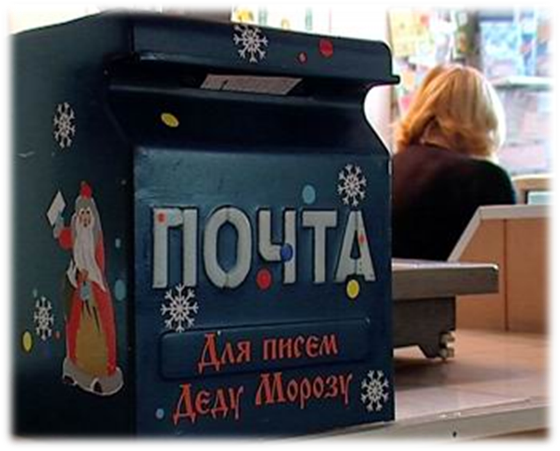